Initiation aux états d’expansion de conscience
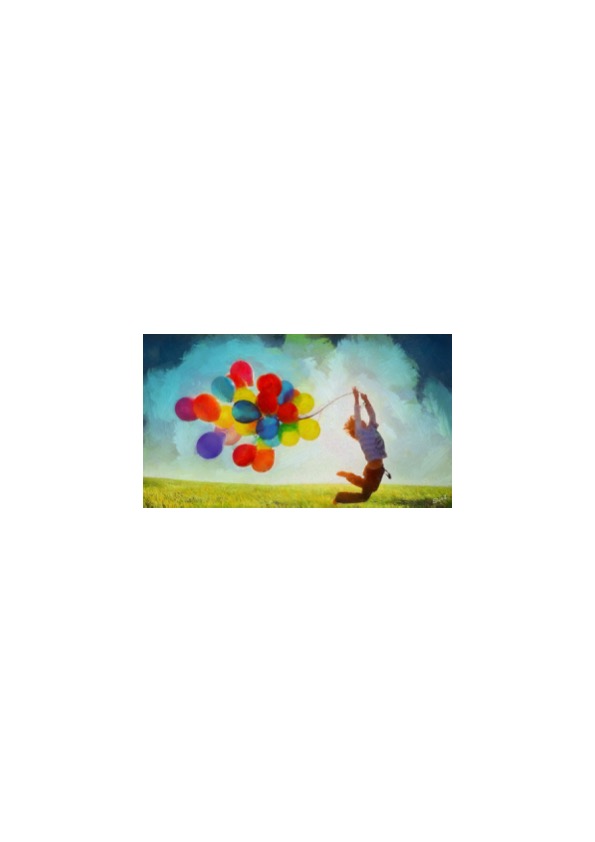 Avec Catherine Henry Plessier
Les 16 et 17 mars 2024
Au Forum 104 
Salle Les Glycines